Department of Computer Science
TCP SeqNum Plots: Examples
CPSC 441
Carey Williamson
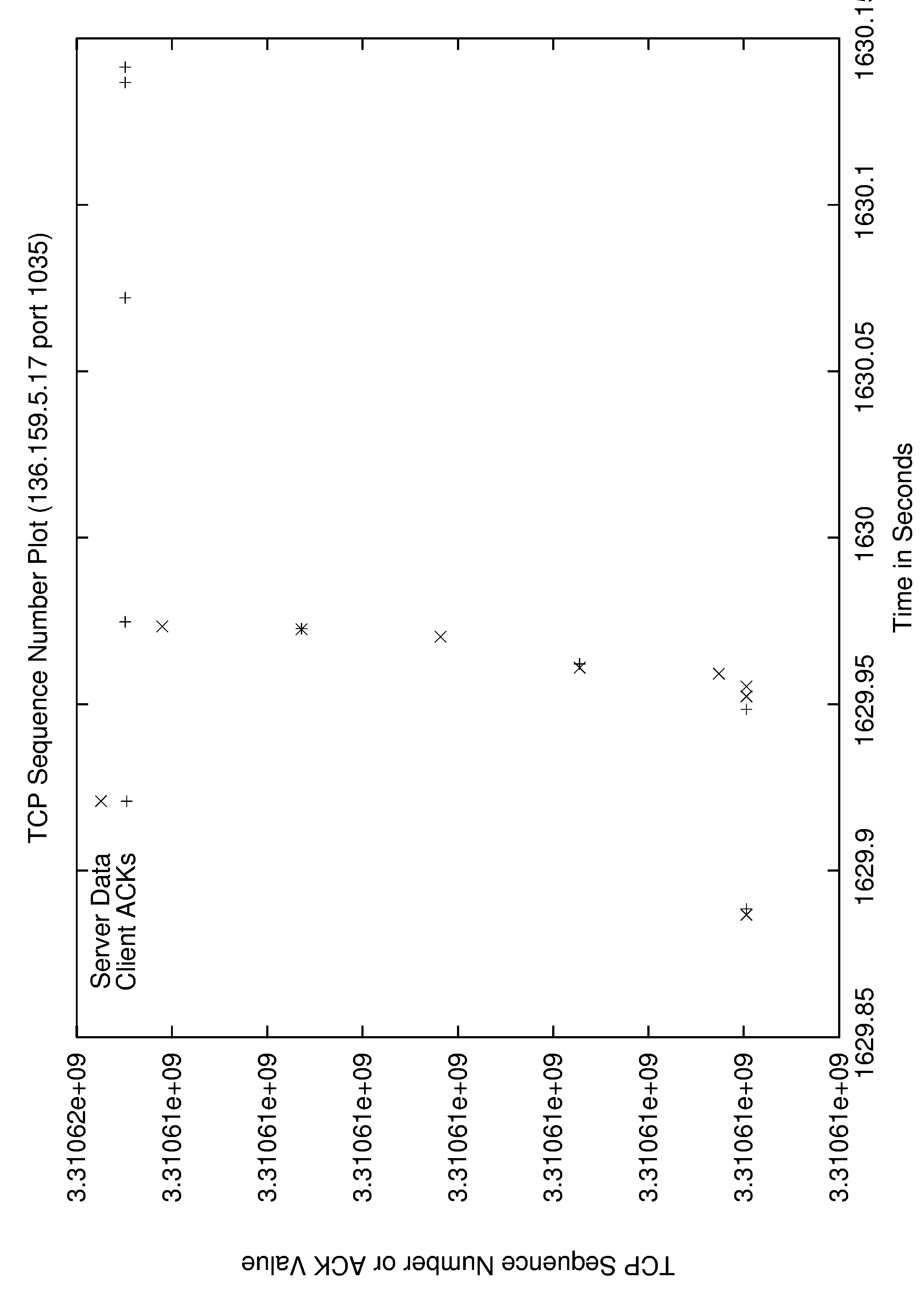 Example 1: Port 1035
2
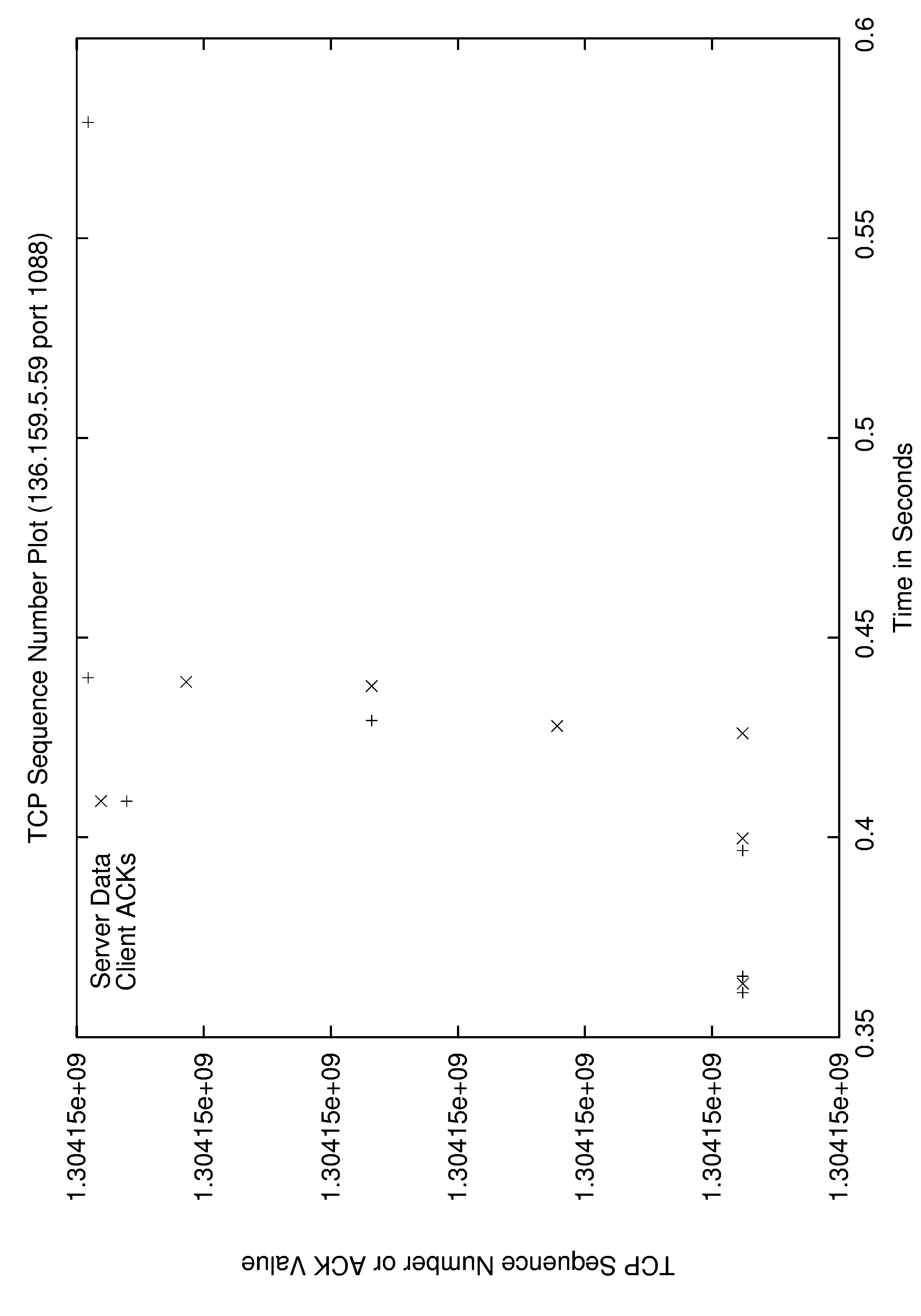 Example 2: Port 1088
3
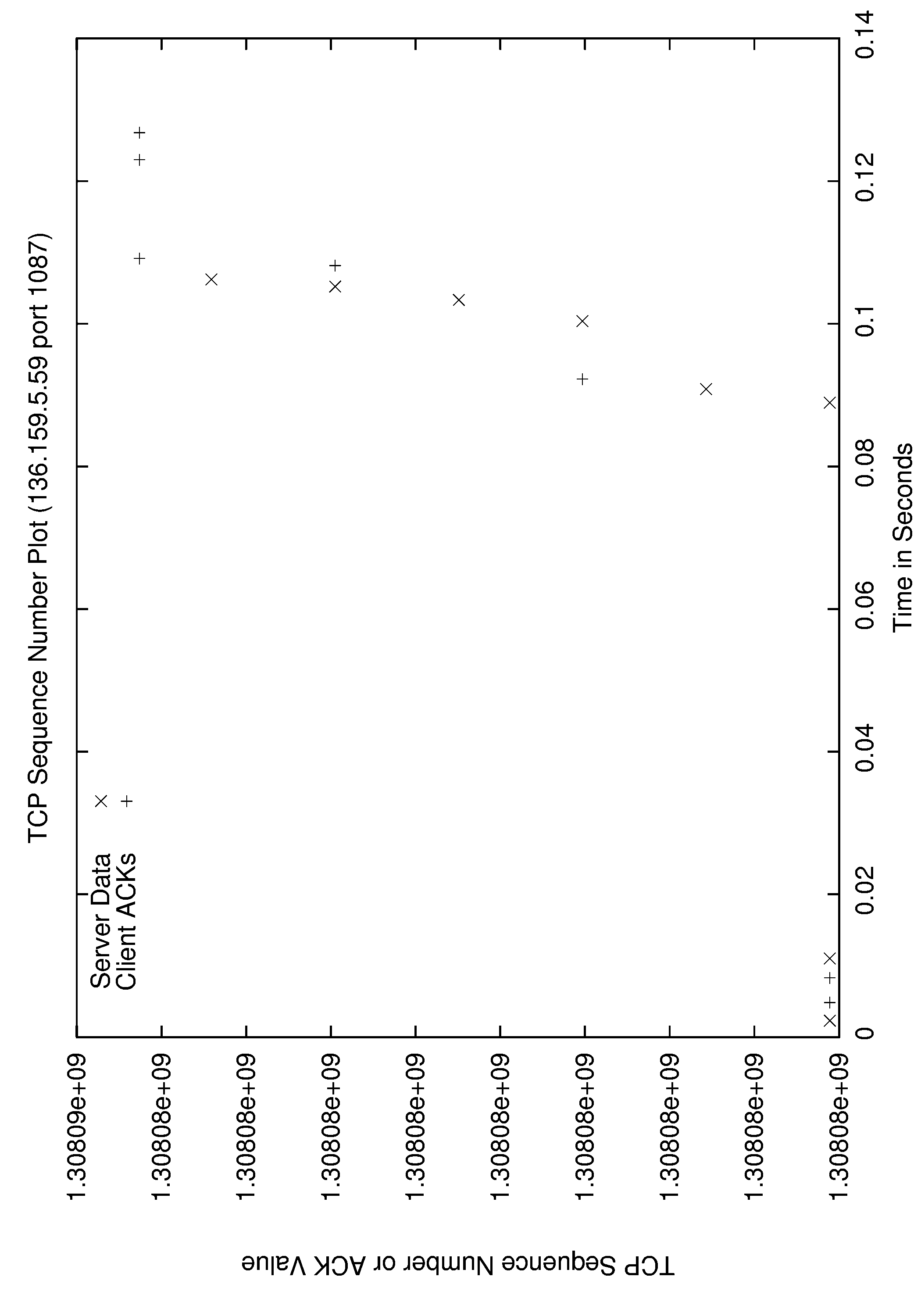 Example 3: Port 1087
4
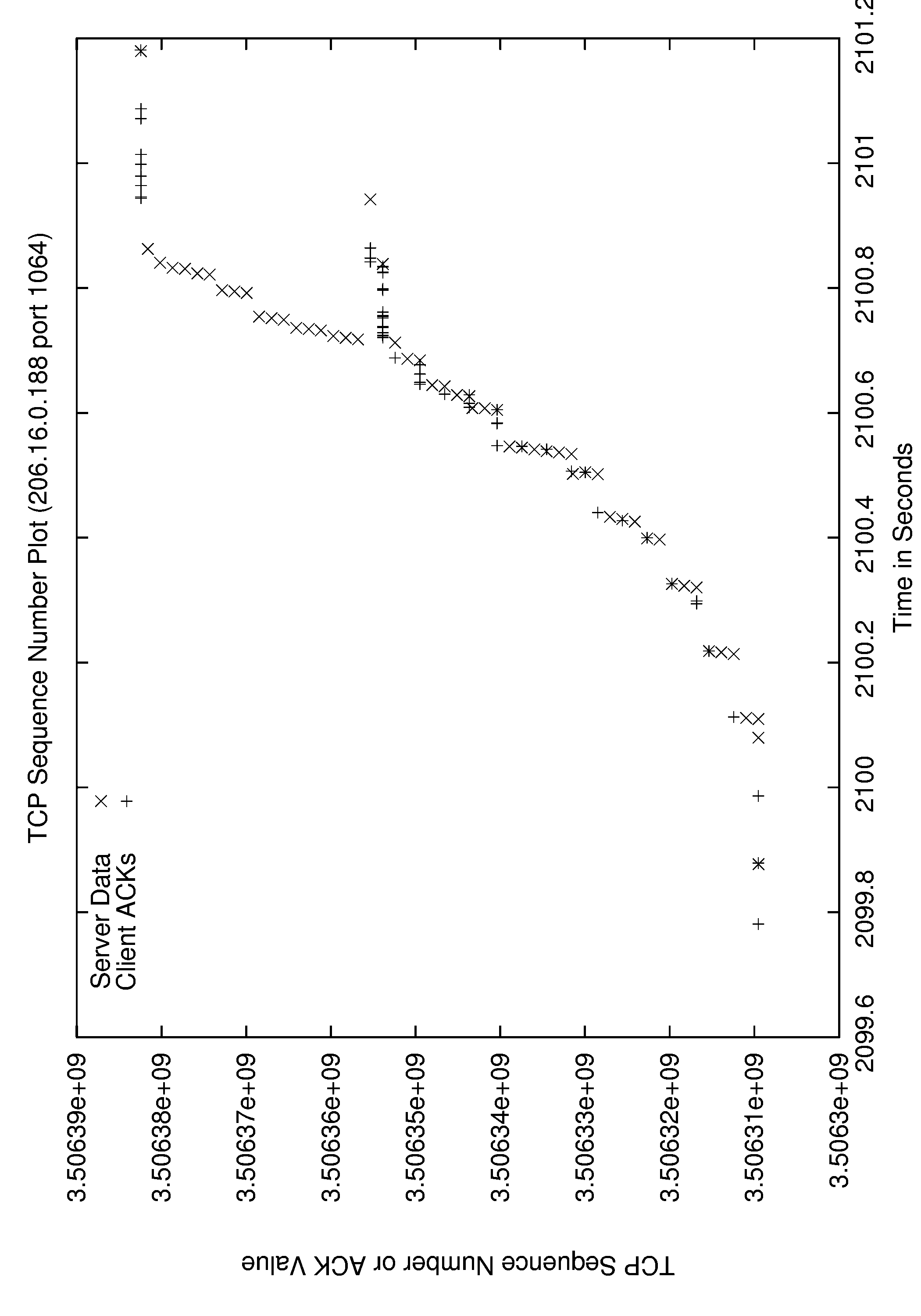 Example 4: Port 1064
5
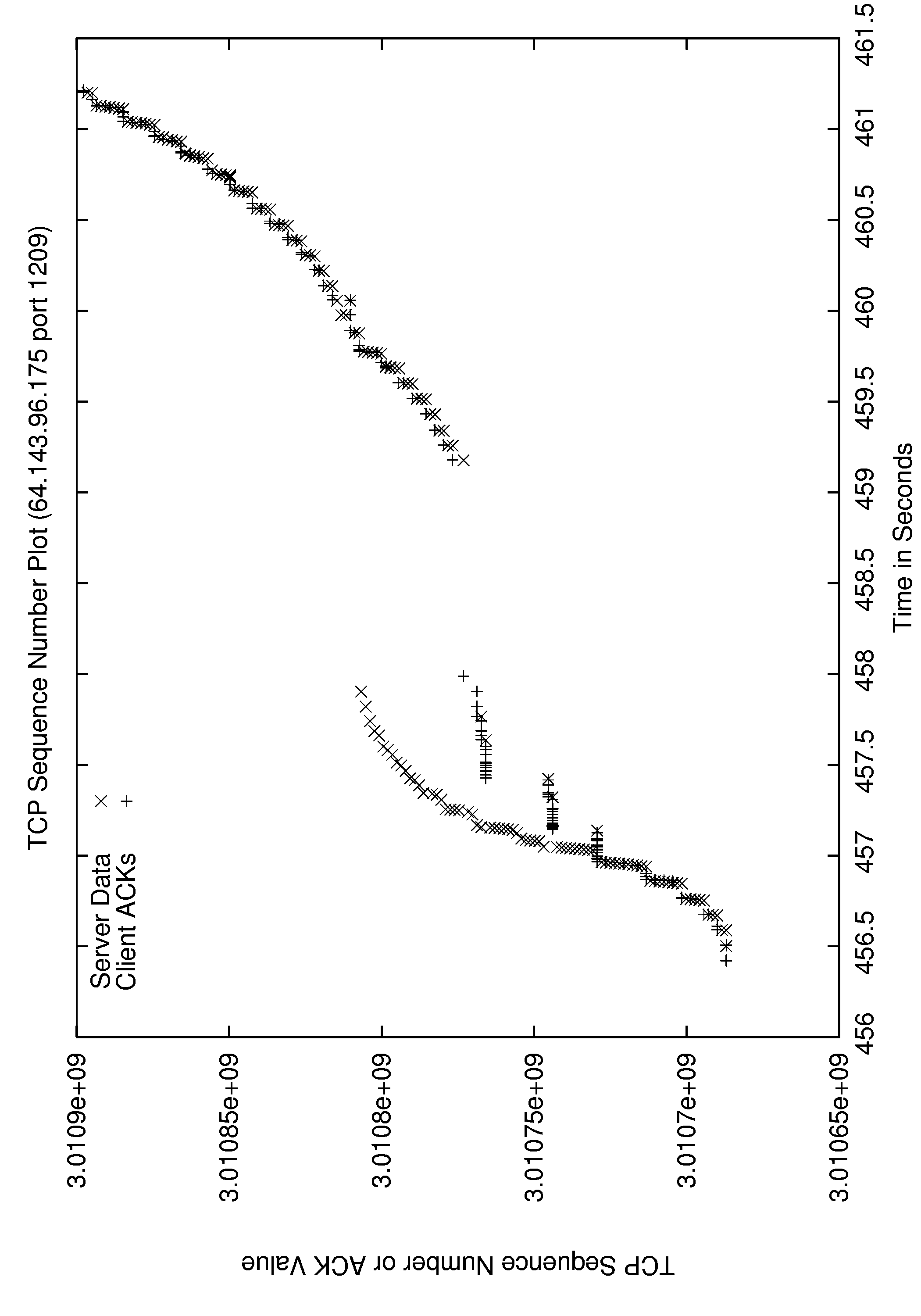 Example 5: Port 1209
6